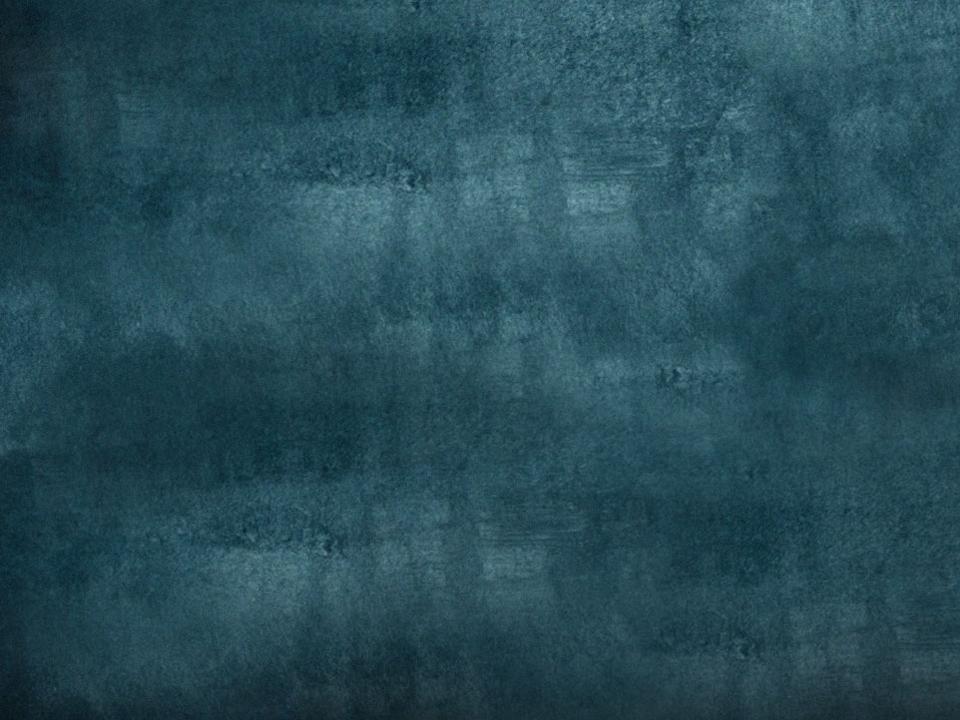 Spelling Year 3
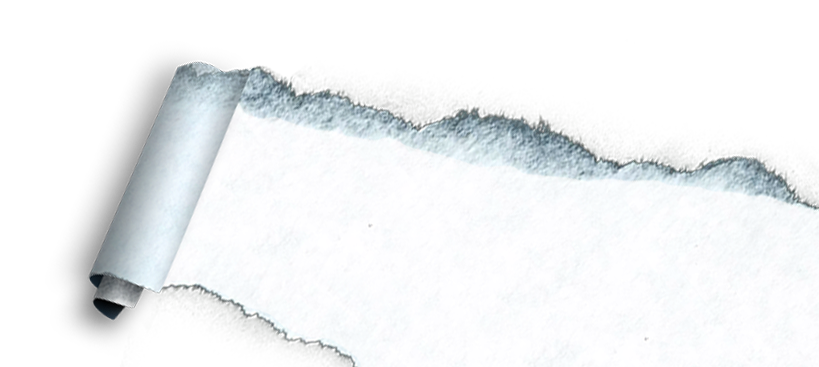 Session 1
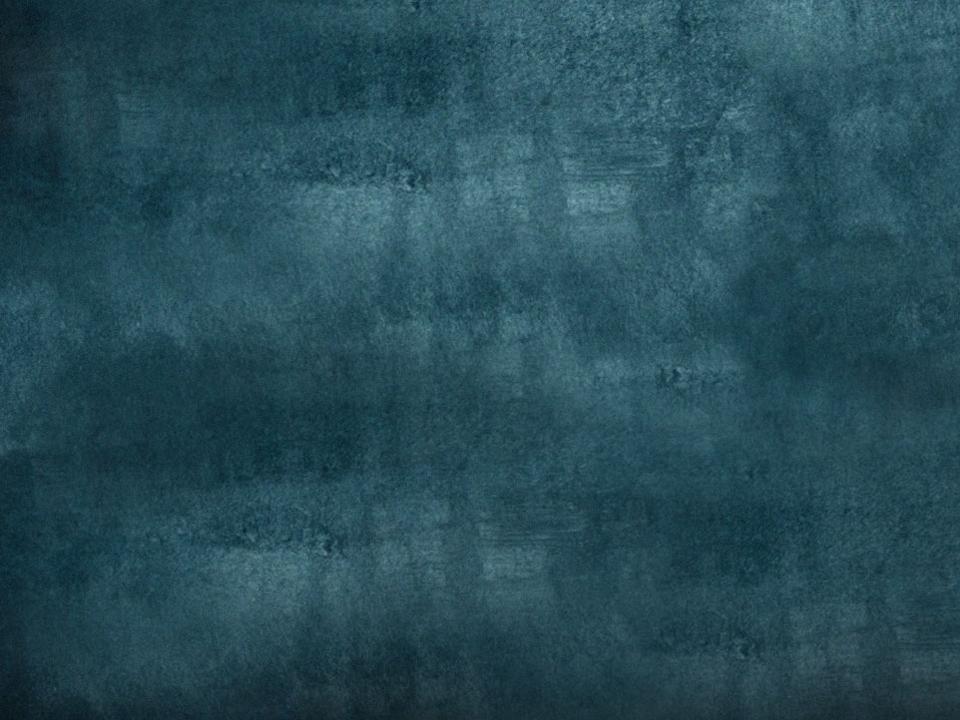 Learning Intention
I am learning to use my knowledge of letters, sounds and words to spell accurately
Success Criteria
I can ….
I can ….
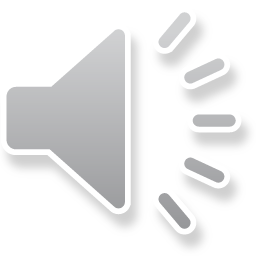 [Speaker Notes: Co-construct the success criteria]
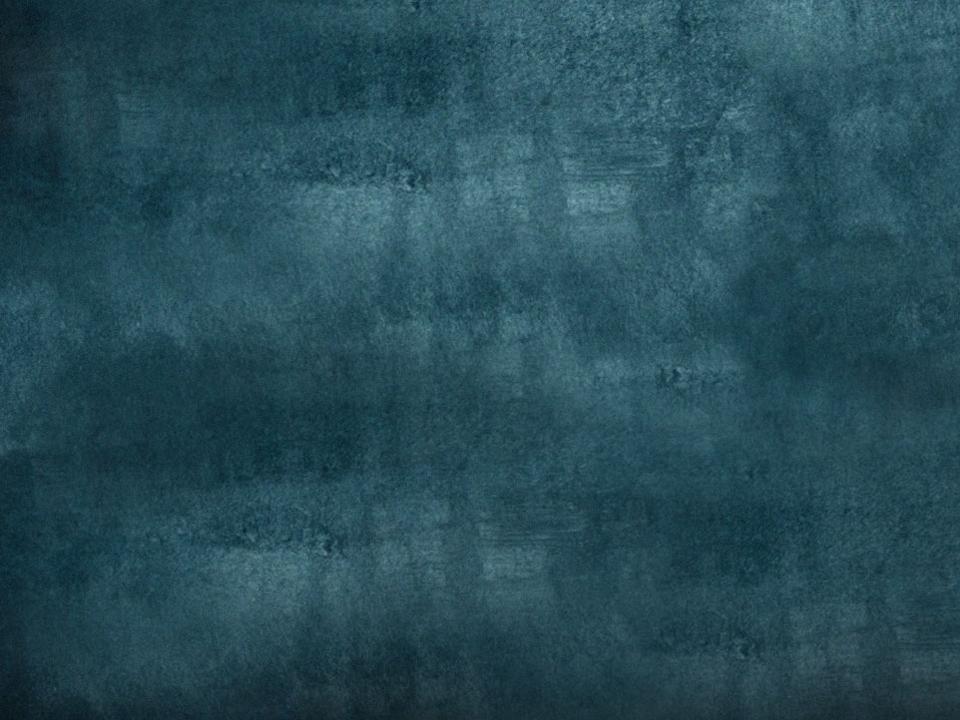 contraction
apostrophe
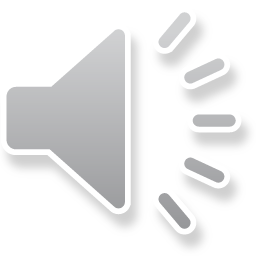 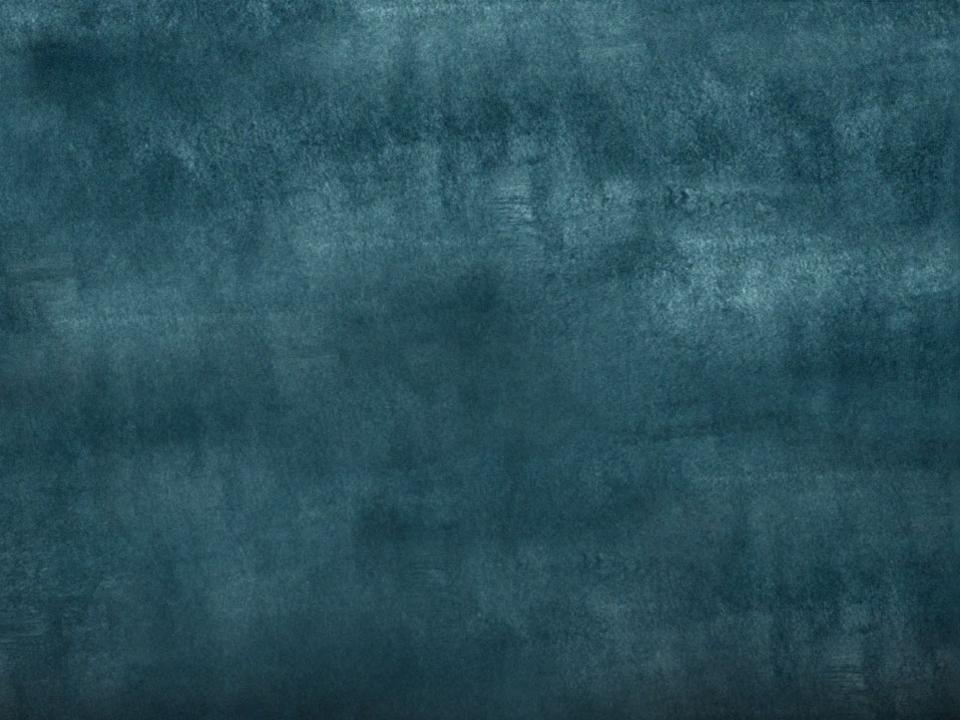 “Listen,” he said angrily, “I want that fox! I’m going to get that fox! I’m not giving in till I’ve strung him up over my front porch, dead as a dumpling!”
“We can’t get him, by digging, that’s for sure,” said the fat Boggis. “I’ve had enough of digging.”
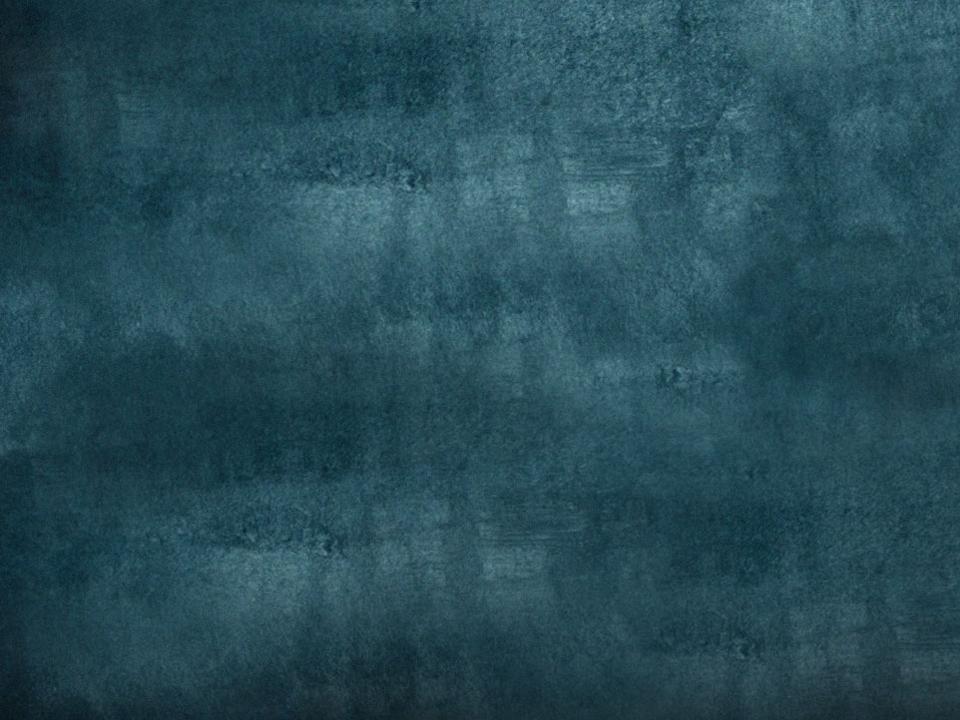 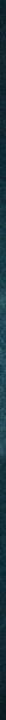 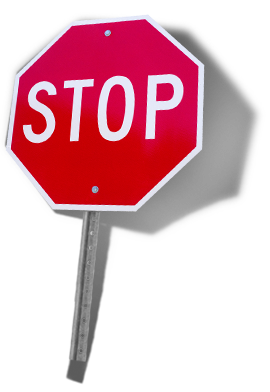 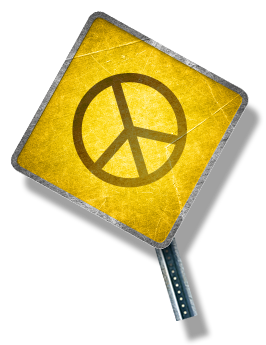 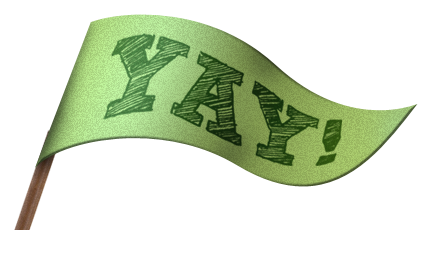 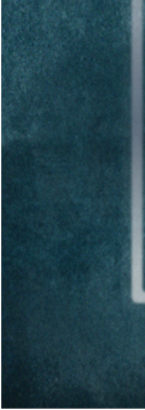 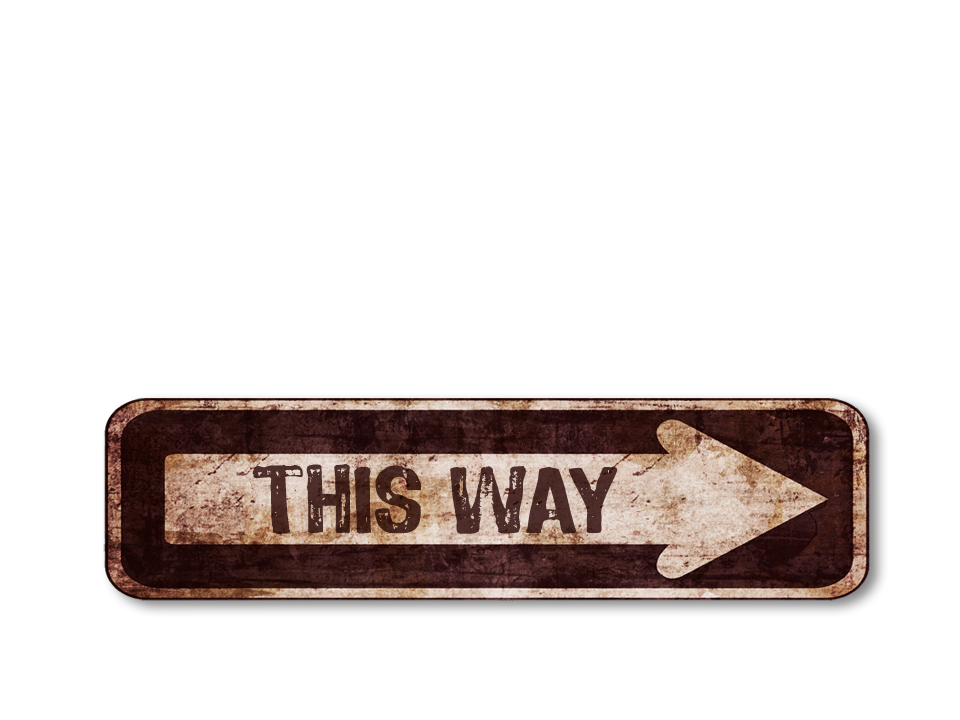 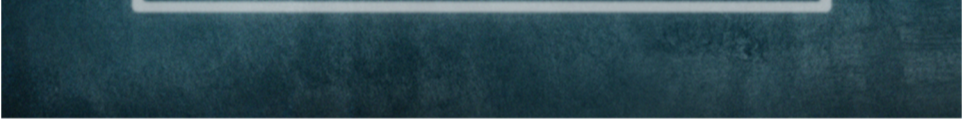 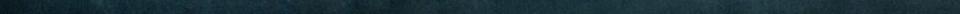 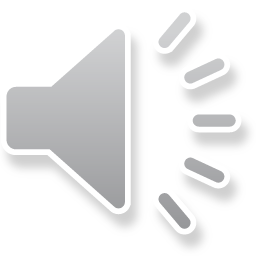 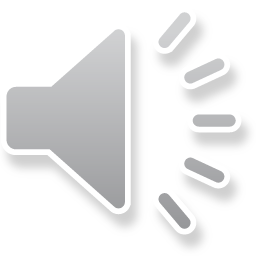 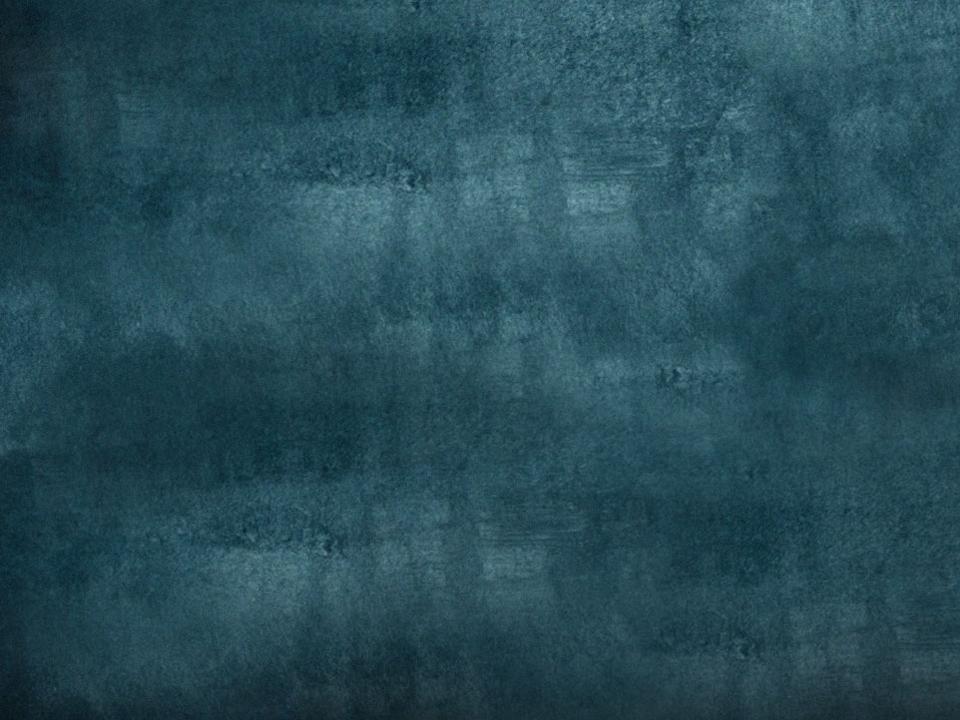 Spelling Year 3
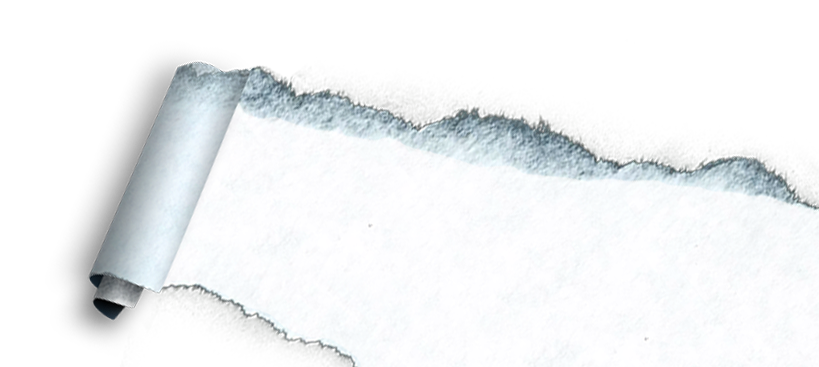 Session 2
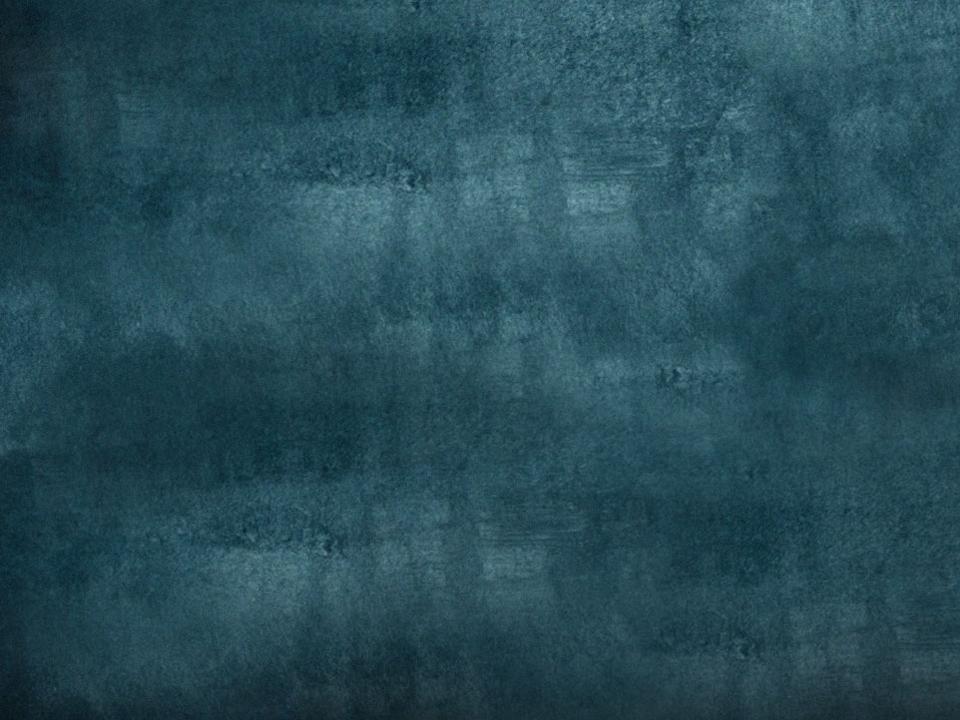 Learning Intention
I am learning to use my knowledge of letters, sounds and words to spell accurately
Success Criteria
I can use an apostrophe to replace the missing letters.
I can use contractions in my writing.
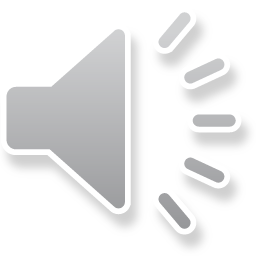 “What’s happening Dad?” cried the Small Foxes. “What are they doing?”
Mr Fox didn’t know what was happening or what they were doing.
“It’s an earthquake!” cried Mrs Fox.
“Look!” said one of the Small Foxes. “Our tunnel’s got shorter! I can see daylight!”